大分県を活性化させるには
設定理由
地元に住み続けたい！
都会に住みたい！
ふたつを叶えるためには、、
大分県の活性化
活性化とは、、

経済　文化　社会の向上
文化を継承、経済を発展させるために必要なのは、、
人口
地域内需要
労働力
文化の継承
先行研究
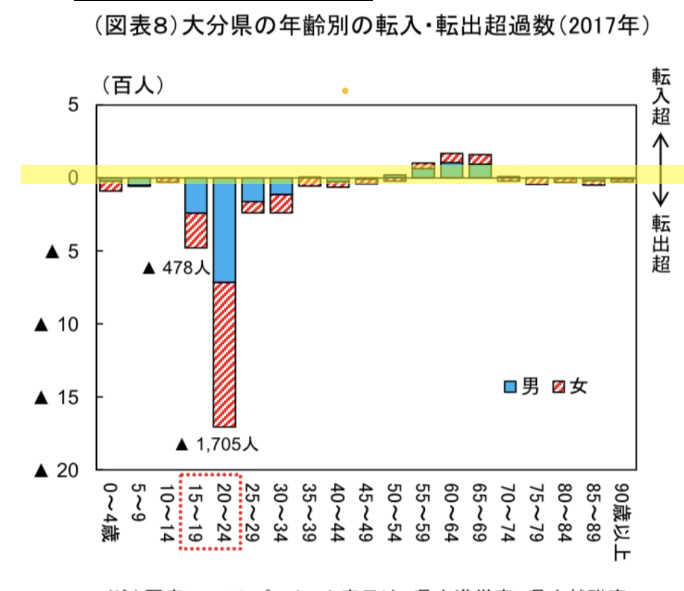 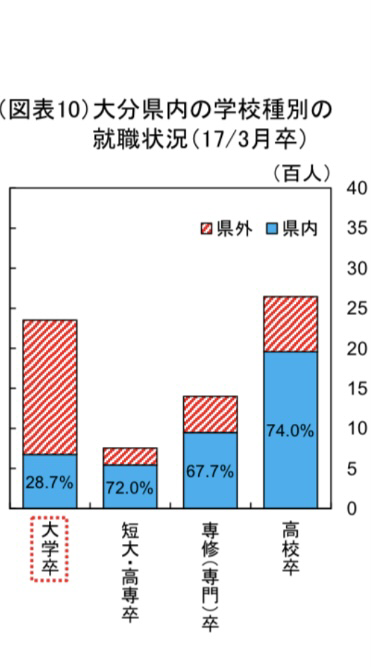 課題
進学
就職
提案
大学設立
大分県は
大学、学べる分野が少ない！
文学　法学　経済学　経営学　商学　教育学　国際言語学
観光学　　情報学　理学　工学　医学　薬学　農学　家政学

　　　　　全15学部
ダブルメジャー制度
ダブルメジャーとは
大学で同時に複数の主専攻を取る制度
〈例〉
　 化粧品会社　理学・経営
　医療機器　工学・医療
　国際政治　法学・語学
県内起業サポート
大分を支える企業の育成
県内就職者の増加
〈奨学金〉

成績優秀者への給付
県内就職、起業者への返済減額
大型学生マンション建設
〈立地案〉

・西大分駅周辺
・大分西部（中津、日田）
理由・検証
〈例〉
立命館アジア太平洋大学
70億円の付加価値
若者の増加
大学建設
による大分県の活性化
ありがとうございました